ГЛАВНОЕ УПРАВЛЕНИЕ  МИНИСТЕРСТВА РОССИЙСКОЙ ФЕДЕРАЦИИПО ДЕЛАМ ГРАЖДАНСКОЙ ОБОРОНЫ, ЧРЕЗВЫЧАЙНЫМ СИТУАЦИЯМИ ЛИКВИДАЦИИ ПОСЛЕДСТВИЙ СТИХИЙНЫХ БЕДСТВИЙПО ИРКУТСКОЙ ОБЛАСТИ
Открытый урок на тему:«Безопасное поведение в условиях экстремальной ситуации»(для старшего школьного возраста)
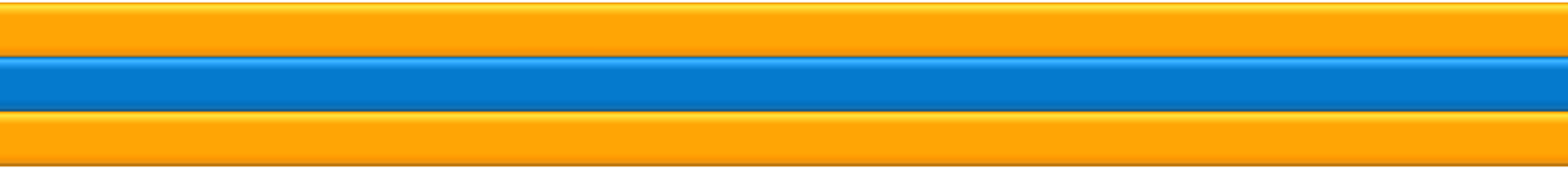 Цель:
1. Пропаганда социальной значимости курса «Основы безопасности жизнедеятельности», поднятие его престижа;
2. Практическая отработка навыков безопасного поведения школьниками в  условиях экстремальной ситуации;
3. Пропаганда культуры безопасности жизнедеятельности среди подрастающего поколения.
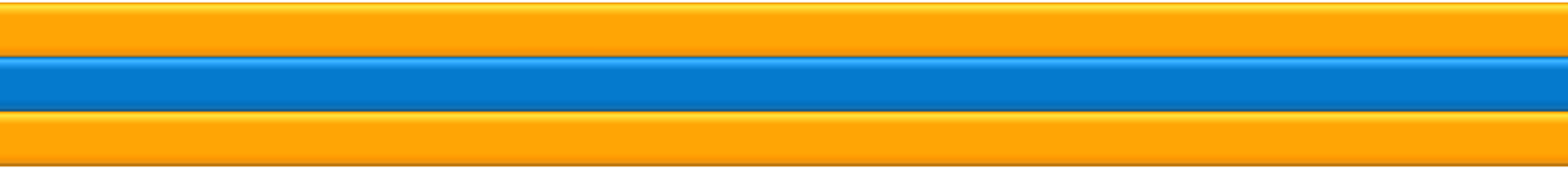 Школа – это место, где в течение учебного года дети и подростки проводят больше всего времени. Здесь вы получаете знания, отдыхаете во время перемен, посещаете кружки и внеурочные занятия. Чтобы школьная жизнь не омрачалась неприятными и опасными событиями, существуют определенные  правила. Эти правила условно можно разделить на две подгруппы:
 безопасное поведение в повседневной школьной жизни;
 безопасное поведение в условиях экстремальной ситуации.
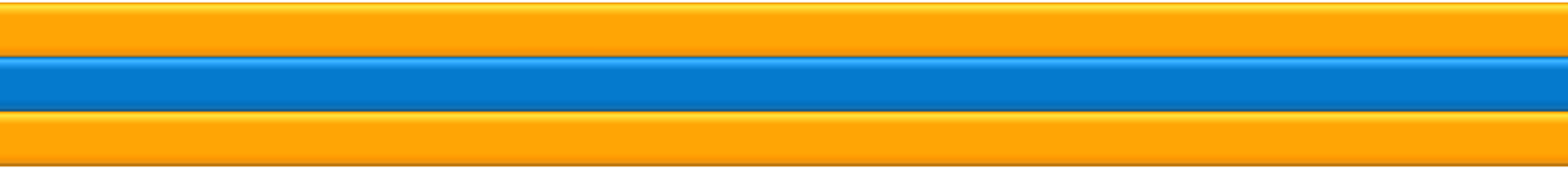 Сегодня мы рассмотрим правила безопасного поведения в условиях экстремальной ситуации. Среди которых можно выделить следующие:
пожар, задымление;
угроза урагана или наводнения;
обнаружение взрывоопасных предметов, боеприпасов.
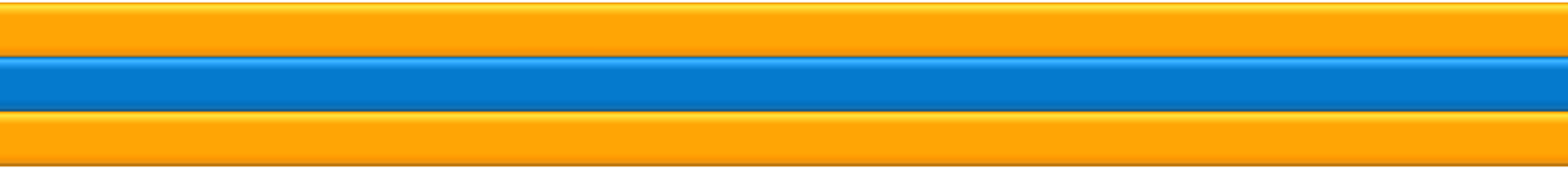 Каждая из перечисленных ситуаций предусматривает определенный порядок действий, но самое первое, что необходимо сделать при возникновении любой из них –  
ОПОВЕСТИТЬ СОТРУДНИКОВ ШКОЛЫ, А В СЛУЧАЕ НАДОБНОСТИ И ЭКСТРЕННЫЕ СЛУЖБЫ

  Телефоны вызова экстренных служб:
Пожарная охрана (МЧС) – 101
Полиция – 102
Скорая помощь – 103
Единая служба спасения – 112
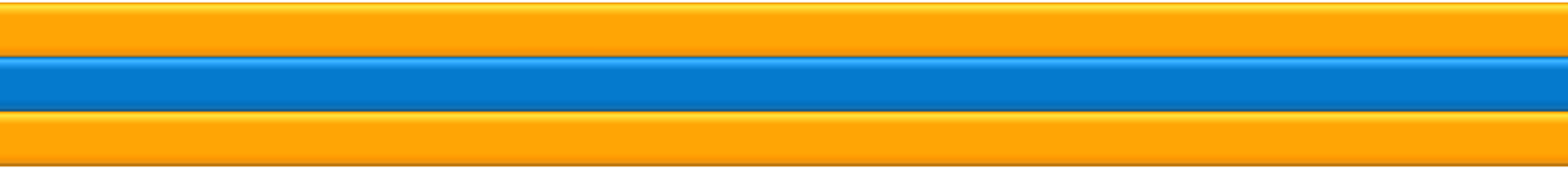 ДЕЙСТВИЯ ПРИ ПОЖАРЕ ИЛИ ЗАДЫМЛЕНИИ

	Если во время занятий в школе обнаружен очаг возгорания или сильное задымление, самое главное – НЕ ВПАДАТЬ В ПАНИКУ И СОХРАНЯТЬ СПОКОЙСТВИЕ. Из-за панических действий во время чрезвычайной ситуации страдает больше людей, чем собственно от опасности. Знание того, как следует поступить и отработка необходимых навыков помогут избежать серьезных потерь. 
	Действовать при пожаре или задымлении следует так:
	1. Если непосредственной опасности для находящихся в классе нет и сигнала об эвакуации не поступало, правильным будет не покидать помещения, закрыть окна и вентиляционные отверстия и заложить щели мокрыми тряпками во избежание попадания дыма и отравления продуктами горения, после чего спокойно дождаться пожарных.
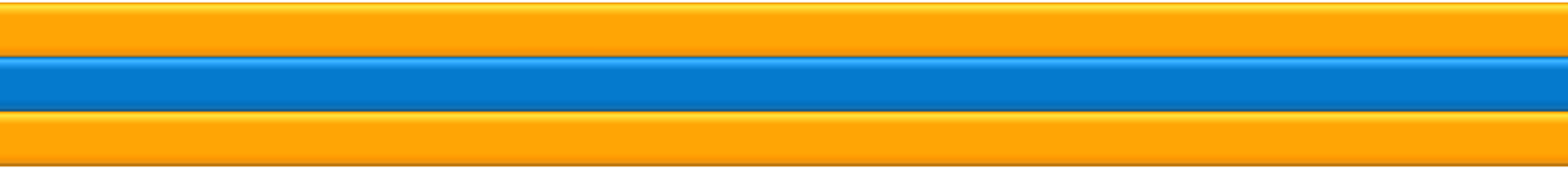 2. При получении сигнала о необходимости эвакуации совместно с учителем организованно выйти на улицу по пути, предусмотренному планом пожарной эвакуации.
	3. Верхнюю одежду из гардероба можно забрать только при отсутствии непосредственной опасности подхода и возникновения давки, по указанию учителя. В остальных случаях школу необходимо покинуть без верхней одежды и на безопасном расстоянии ожидать дальнейших распоряжений учителя.
	4. При проходе по задымленным коридорам или лестницам надо помнить, что ВНИЗУ ДЫМА МЕНЬШЕ. Идти лучше пригнувшись, а если нужно – то и на четвереньках. Ни в коем случае не отставать от товарищей.  
	5. Почувствовав себя плохо, и поняв, что продолжать движение невозможно, можно громко закричать, привлекая внимание учителя и одноклассников.
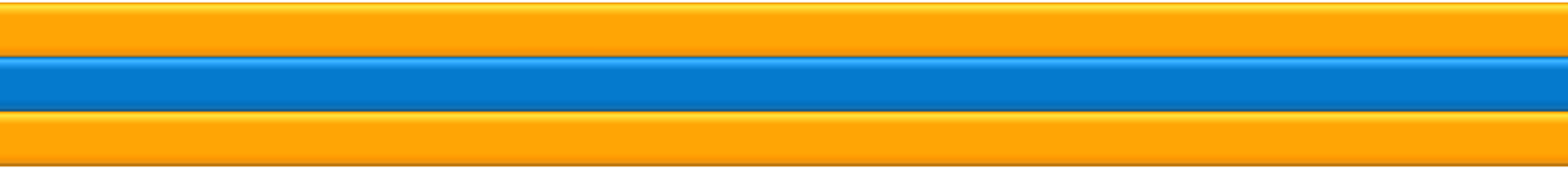 6. По возможности следует использовать индивидуальные средства защиты, например, прикрыть лицо мокрым платком, варежкой или шапкой для защиты органов дыхания от дыма.
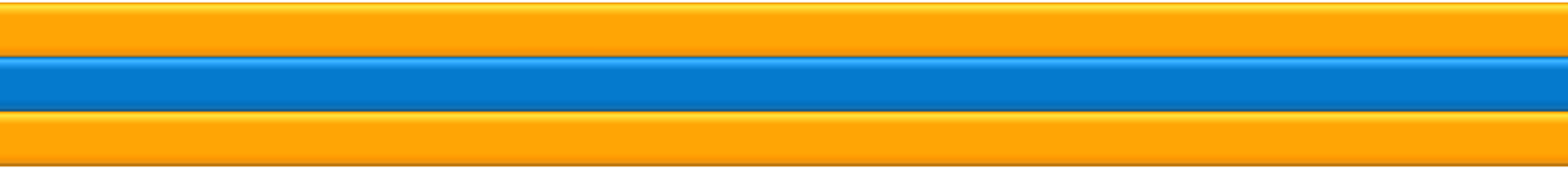 УГРОЗА СТИХИЙНОГО БЕДСТВИЯ

Что делать при урагане, буре?

На улице:
 Держитесь как можно дальше от легких построек, линий электропередач, деревьев, стеклянных витрин;
 Для укрытия выбирайте наиболее безопасные места – любое прочное строение, капитальные дорожные сооружения;
 Для защиты от летящих обломков и осколков стекла используйте подручные средства;
 Остерегайтесь находиться в поврежденных зданиях, так как они могут обрушиться при новых порывах ветра.
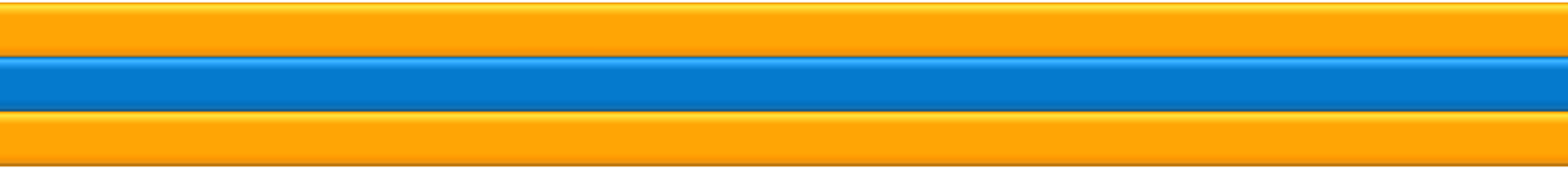 В помещении:
Выключите свет, перекройте водо- и газоснабжение;
Закройте плотно двери, окна и вентиляционные отверстия;
Укрепите окна с помощью бумажных лент, скотча или щитов;
Для укрытия выбирайте наиболее безопасные места подальше от окон, у капитальных стен и колонн строения, во внутренних строениях, подвальных помещениях (при отсутствии угрозы затопления).
Что делать после урагана, бури, смерча?
Даже если ветер стих, оставайтесь в помещении или месте укрытия до получения сообщения о стабилизации обстановки, через несколько минут порывы ветра могут возобновиться. 
Опасно включать свет и электроприборы. Выходя на улицу, остерегайтесь нависающих предметов и частей конструкций, оборванных электропроводов, поврежденных столбов, деревьев и т.д.
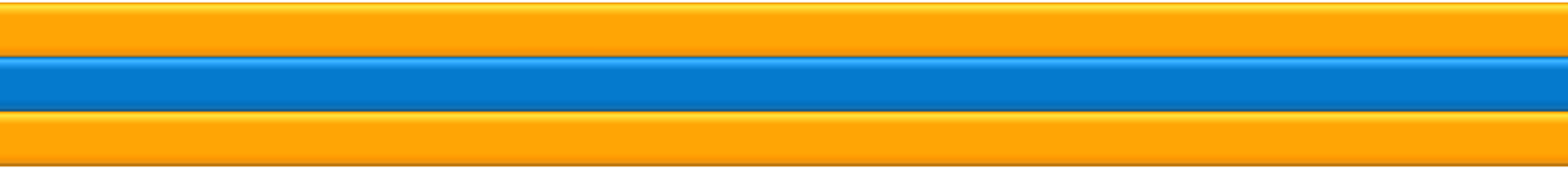 Что делать при землетрясении?
Если вы на первом этаже здания:
Срочно покиньте здание – выбегайте на улицу на открытое место. 
Если вы на верхних этажах здания:
Встаньте возле капитальных стен, опорных колонн в узких коридорах внутри здания или в дверных проемах, предварительно открыв двери;
Спрячьтесь под стол, закройте лицо руками.
Как только толчки прекратятся, немедленно выходите из здания на открытое место.    
ОПАСНО:       
Укрываться рядом с окнами и мебелью со стеклом;
Стоять рядом с тяжелыми, громоздкими предметами;
Прыгать из окон и балконов, если вы находитесь выше первого этажа;
ЗАПРЕЩАЕТСЯ ПОЛЬЗОВАТЬСЯ ЛИФТОМ!
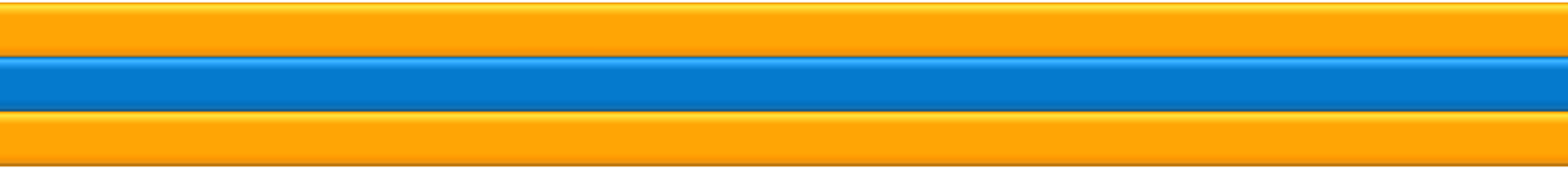 На улице:
Отойдите как можно дальше от зданий, высоких столбов и заборов;
При нахождении в местах большого скопления людей и при возникновении паники двигайтесь в направлении движения толпы.
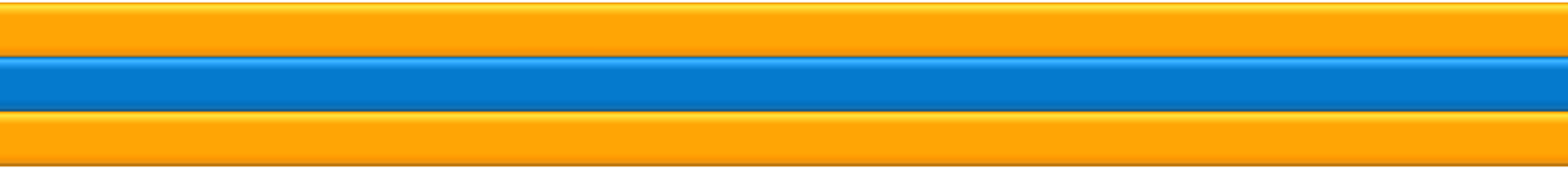 ОБНАРУЖЕНИЕ ВЗРЫВООПАСНЫХ ПРЕДМЕТОВ, ЗАБЫТЫХ ВЕЩЕЙ

	В случае нахождения на территории школы взрывоопасных предметов, например, боеприпасов, единственное, что необходимо сделать – НЕ ПРИБЛИЖАТЬСЯ И ТЕМ БОЛЕЕ НЕ ПРИКАСАТЬСЯ К НИМ. О находке оповестить старших. В случае эвакуации соблюдать те же правила, что и при пожаре. 
	При нахождении подозрительных сумок, пакетов действовать требуется так же: НИЧЕГО НЕ ТРОГАЯ, СООБЩИТЬ СТАРШИМ.